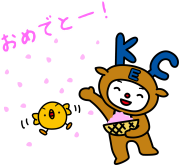 １学期中間テスト結果速報
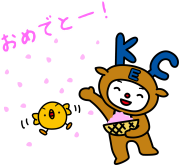 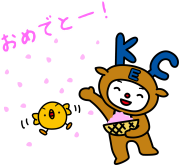 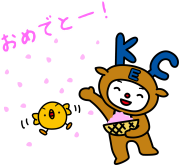 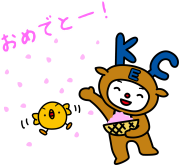 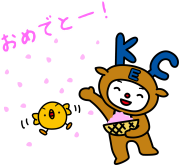 ※過去にも素晴らしい実績を出してくれています
桜井中2
塾生平均
5教科
417点！
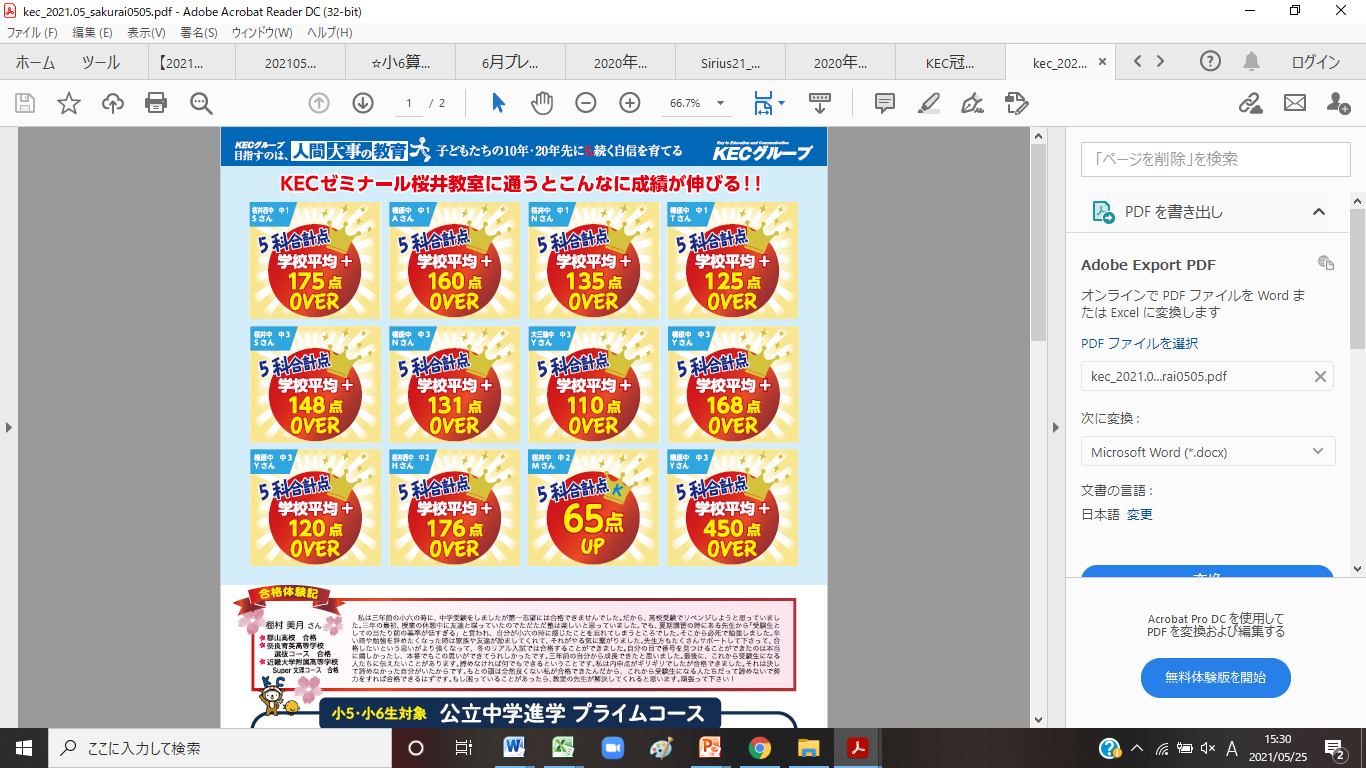 学校平均:
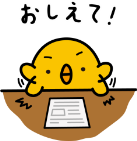 点数アップの秘訣は裏面へ！
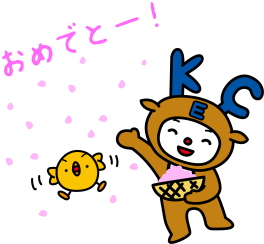 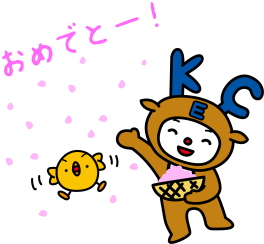 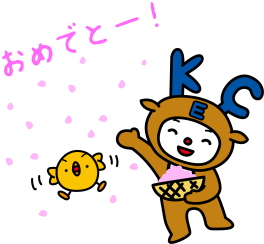 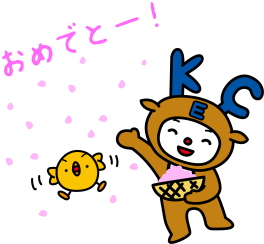 KECゼミナール 桜井教室
TEL : 0744-46-0285
定期テスト対策授業
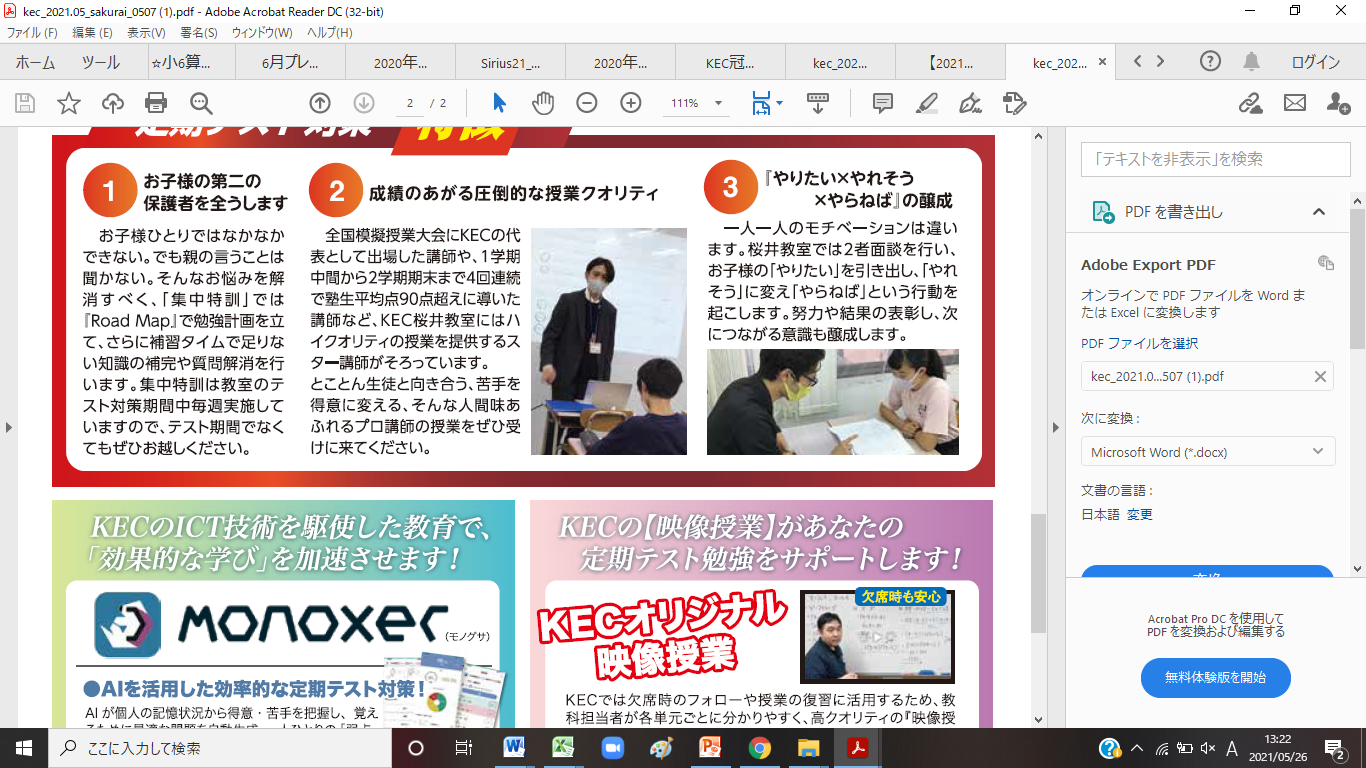 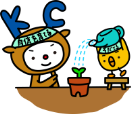 定期テスト2週間前から定期テストの対策授業に切り替わります。
　学校別に対策授業を行うので、テスト範囲に沿った密度の濃い対策が受けられます。
　過去に定期テストで出題された問題などをしっかりと分析し、テスト頻出問題を確実にできるように指導していきます。
集中特訓
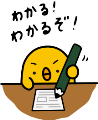 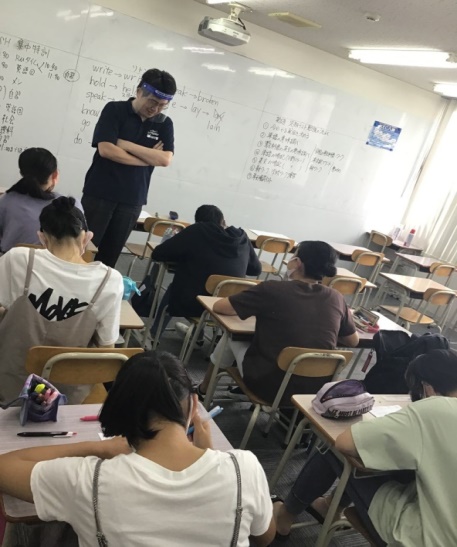 定期テスト2週間前の日曜日は「集中特訓」と題して、塾で定期テストに向けた勉強をしてもらいます。
　ただの自習で終わることないよう、補習や質問対応も実施します。
　学校のワークの進捗度合いや勉強計画の作成、チェックなど、お子様がしっかりと結果を出せるよう全力のサポートをいたします。
勉強方法にお悩みの方、
勉強時間と結果が結びつかない方は
ぜひご相談ください！

みなさまのお悩み解決に、
全力でご協力いたします！
お気軽にお問い合わせください！
正しい勉強方法をレクチャー！
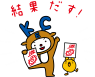 KECゼミナール 桜井教室TEL : 0744-46-0285
▼ 質問対応の様子
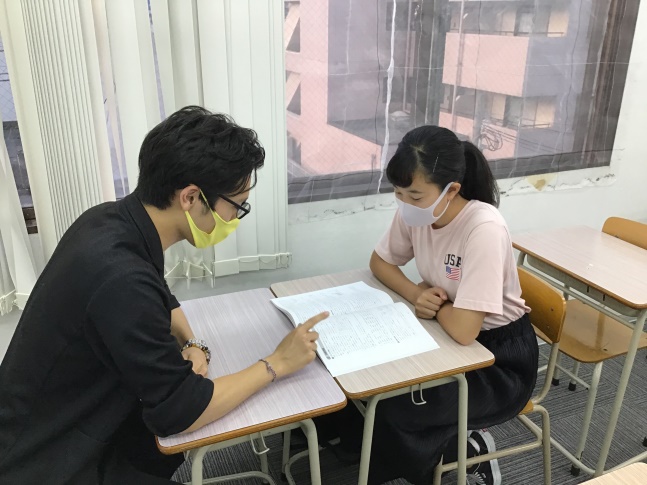 集中特訓では二者面談も実施。お子様の不安科目のヒアリング、一人一人に合った、テストに向けた勉強へのアドバイスなどをさせていただきます。
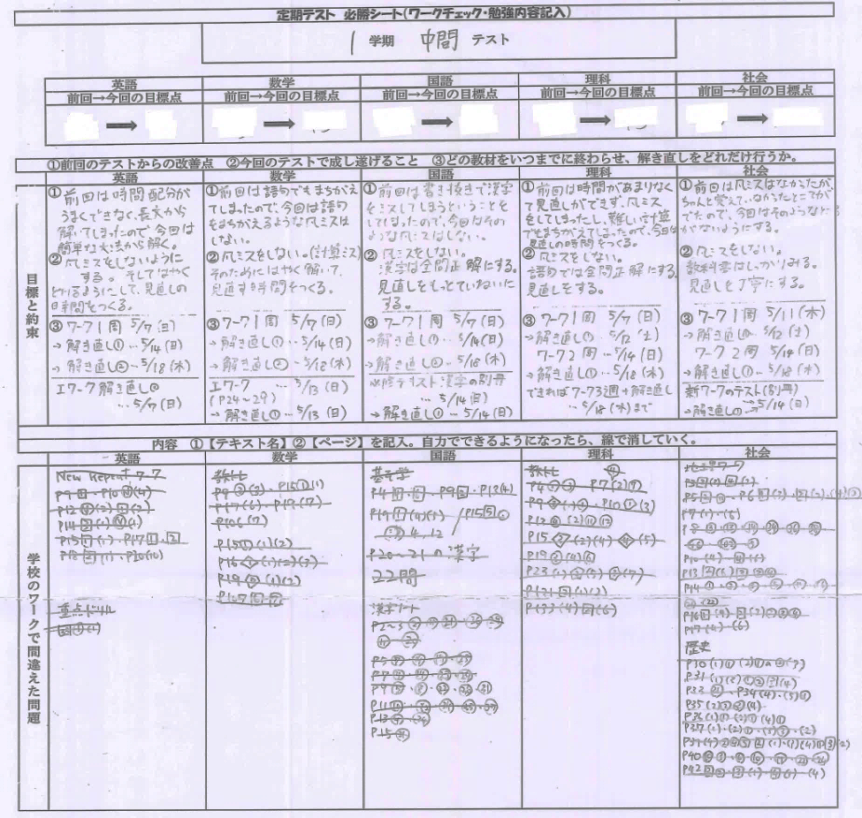 ◀必勝シート

間違えた問題をリストアップして、何ができていないかを明確にします。
できるようになれるごとに消していくことで、できる問題を一つずつ増やしていきます。